Стимульный  материал к занятиям на развитие памяти*
* автор: Л.В.Черемошкина «Развитие памяти детей», Ярославль, «Академия Развития»,   
        1996 – 240с.
Игры, задания и упражнения для развития памяти детей 7-10 лет
Презентацию подготовила педагог-психолог ГОУ ЦО № 771, г.Москвы
 Детковская Оксана Владимировна
Проверяем  слова  прошлого  занятия:
сыр, 
платье, 
книга, 
колбаса, 
компот, 
шарф, 
карандаш, 
костюм, 
бумага, 
варенье, 
брюки, 
тетрадь, 
суп, 
ручка
30. Сложные слова
Задание 1
Прочитайте  слова вслух по слогам.
Запомните, как они пишутся.
Если знаете правила написания этих сложных слов, то расскажите их.
Фейерверк
абстракционизм
обороноспособность
Дирижабль
бюллетень
антропоморфизм
Иллюстрации
интеллигентный
Фотогеничность
интерпретация
Тривиальный
сомнамбула
пульверизатор
Задание 2
Напишите эти слова
Задание 3
Ответьте на следующие вопросы:
Вспомните порядок слов.
Вспомните, какие слова начинаются с большой буквы, а какие – с маленькой.
Сколько всего было слов.
Сколько слов начиналось с большой буквы, а сколько с маленькой.
Фейерверк
абстракционизм
обороноспособность
Дирижабль
бюллетень
антропоморфизм
Иллюстрации
интеллигентный
Фотогеничность
интерпретация
Тривиальный
сомнамбула
пульверизатор
О способах запоминания
Например, почти целая страница книги заполнена словами, которые, на первый взгляд, не связаны между собой.
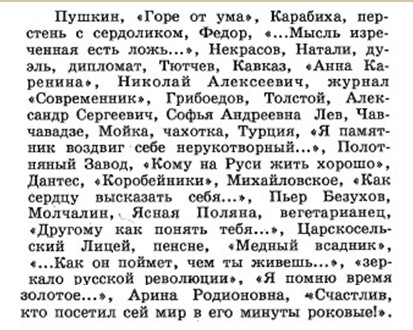 О способах запоминания
В таком виде их очень трудно запомнить.

Но если найти связи между словами и выражениями, то количество информации, которую надо запомнить, резко уменьшится.

Если в качестве опоры взять фамилии литераторов, то всю остальную информацию можно разделить на смысловые части, относящиеся к их творчеству и жизни.
Информацию можно представить и так:
Это называется СТРУКТУРИРОВАНИЕМ материала.
Мы нашли связи внутри материала, нашли способ упорядочить материал.
Явление, когда одно слово вызывает другое помимо нашей воли, называется АССОЦИАЦИЕЙ.
Таким образом, в задании были применены сразу два способа запоминания информации:
Структурирование
Ассоциации
31. Калейдоскоп явлений
Задание 1
Каждый из вас самостоятельно читает нижеприведенный набор слов.
Необходимо запомнить все, без исключения слова.
Соревнование
Весна
Голубика
Дружба
Лужи
Черника
Переживания
Судья
Спринт

Март
Свисток
Страдания
Чувства
Награды
Земляника
Вишня
Листья
Победа

Травма
Поздравления
Доверие
Тренировка
Праздник
Результаты
Измена
Малина
Проигрыш
Для того, чтобы запомнить эти слова полностью, необходимо применить способы запоминания, которые мы только что разобрали.

Сначала ищем ключевые слова: например,
            ВЕСНА, ЯГОДЫ, СПОРТ, ДРУЖБА

Затем, ищем связи ключевых слов с остальными словами.
ВЕСНА – лужи, март, листья, поздравления, праздник.

ЯГОДЫ – голубика, черника, земляника, вишня, малина.

СПОРТ – соревнования, судья, спринт, свисток, награды, победа, травма, тренировка, результаты, проигрыш.

ДРУЖБА – переживания, страдания, чувства, измена, доверие
Задание 2
Постарайтесь припомнить все слова, используя для этого КЛЮЧЕВЫЕ слова.
ВАЖНО!!!
Упорядочить можно ЛЮБУЮ информацию.

Главное условие: найти способ, который будет составлять ОСНОВУ данной конструкции.
32. Звери в состоянии невесомости
Задание 1
Посмотрите внимательно на следующий рисунок.
Звери попали в необычную ситуацию.
Постарайтесь запомнить расположение зверей. 
На запоминание:  3 минуты.
Задание 2
Нарисуйте то, что удалось запомнить
Способы запоминания:
Большой квадрат разделен на 9 маленьких. Можно при запоминании опираться на положение животного в квадратах.
Звери повторяются. Поэтому сначала можно запомнить расположение ежей, затем – мышей и т.д.
Звери чередуются. Можно найти закономерности их расположения.
Можно совместить способы запоминания.
Вспомните слова,
которые прозвучали 
в начале занятия
Фейерверк
абстракционизм
обороноспособность
Дирижабль
бюллетень
антропоморфизм
Иллюстрации
интеллигентный
Фотогеничность
интерпретация
Тривиальный
сомнамбула
пульверизатор
МОЛОДЦЫ !